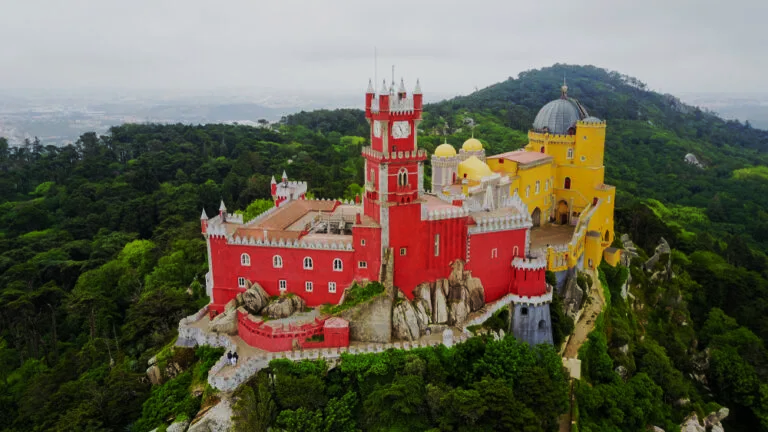 Portugalština II
Sintra
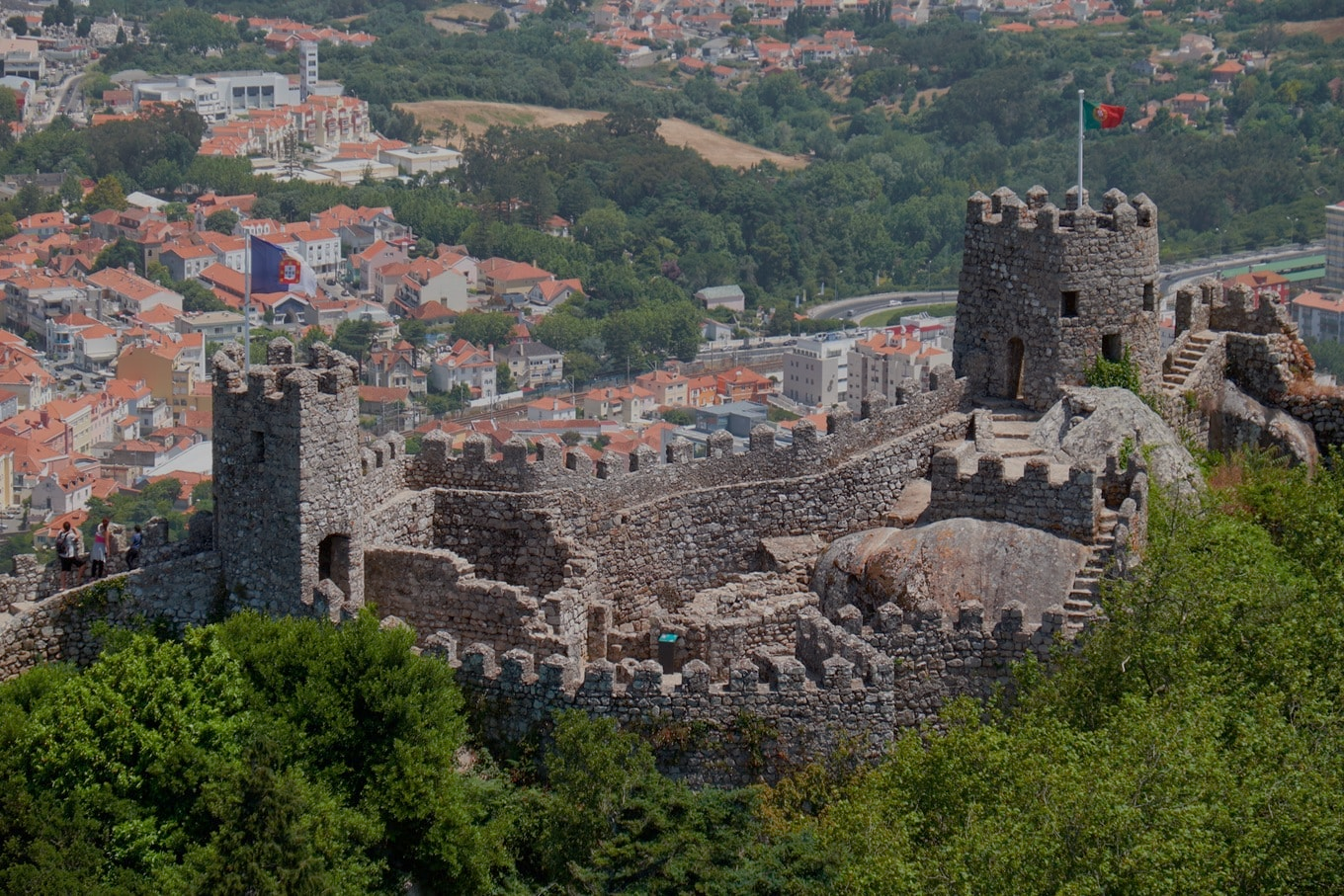 Informações necessárias
Docházka – 3 povolené absence
Zápočet – test a ústní zkouška/prezentace
Castelo dos mouros, Sintra
Repasse
Verbos irregulares: ser, estar, ter, querer, ir, dizer, trazer, fazer, poder
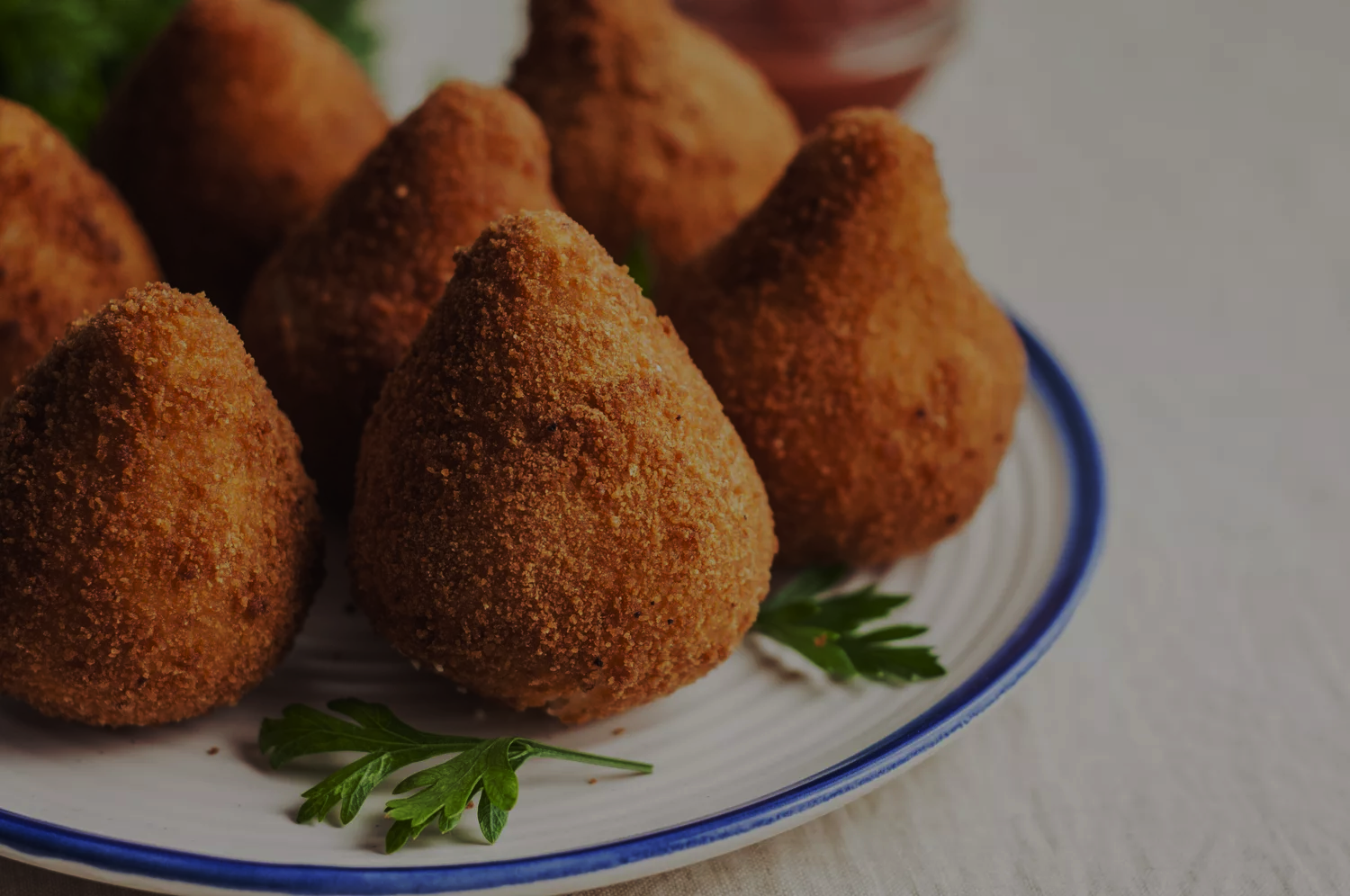 Singular –> plural
gato -> gatos, peru -> perus, mãe -> mães

jardim -> jardins, homem -> homens, som -> sons

dólar -> dólares, país -> países

mão -> mãos, irmão -> irmãos

pão -> pães, alemão -> alemães
coração -> corações, situação -> situações

capital -> capitais, animal -> animais

anel -> anéis, papel -> papéis

projétil -> projéteis
Coxinha
Pronomes e advérbios interrogativos com preposições
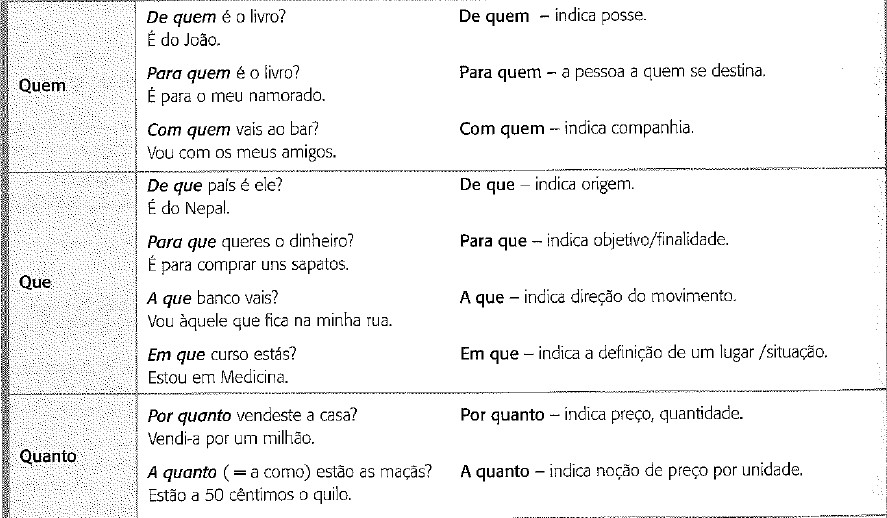 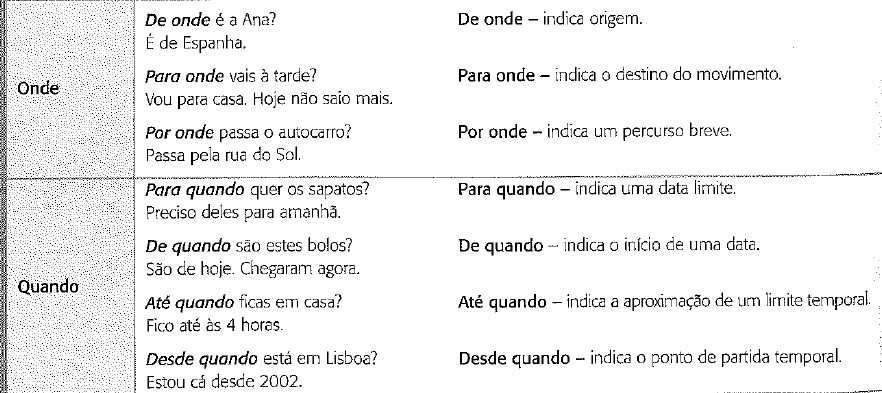 Preposições + artigo
Na República Checa falamos checo. O Miguel está nas aulas. Estou numa casa portuguesa.
Sou do Brasil. Ele é da Alemanha. O gato é das vizinhas.
Estudo português às terças e quartas. Vou à faculdade. Um brinde ao teu livro.
Obrigada pela sua atenção.
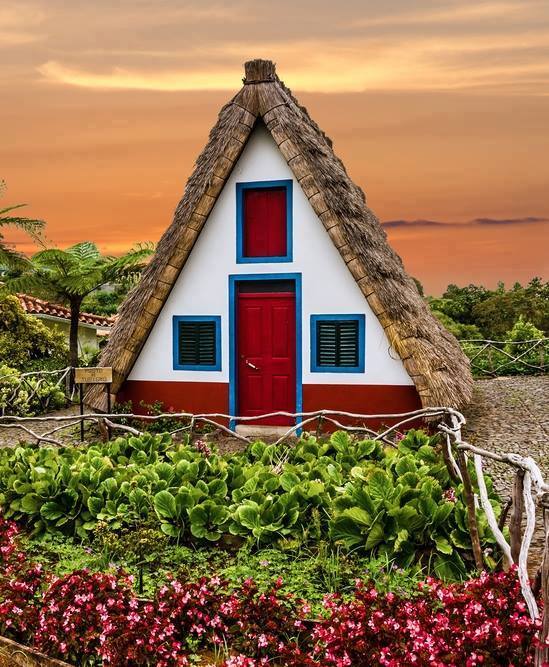 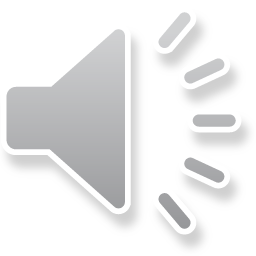 Casa típica da Madeira
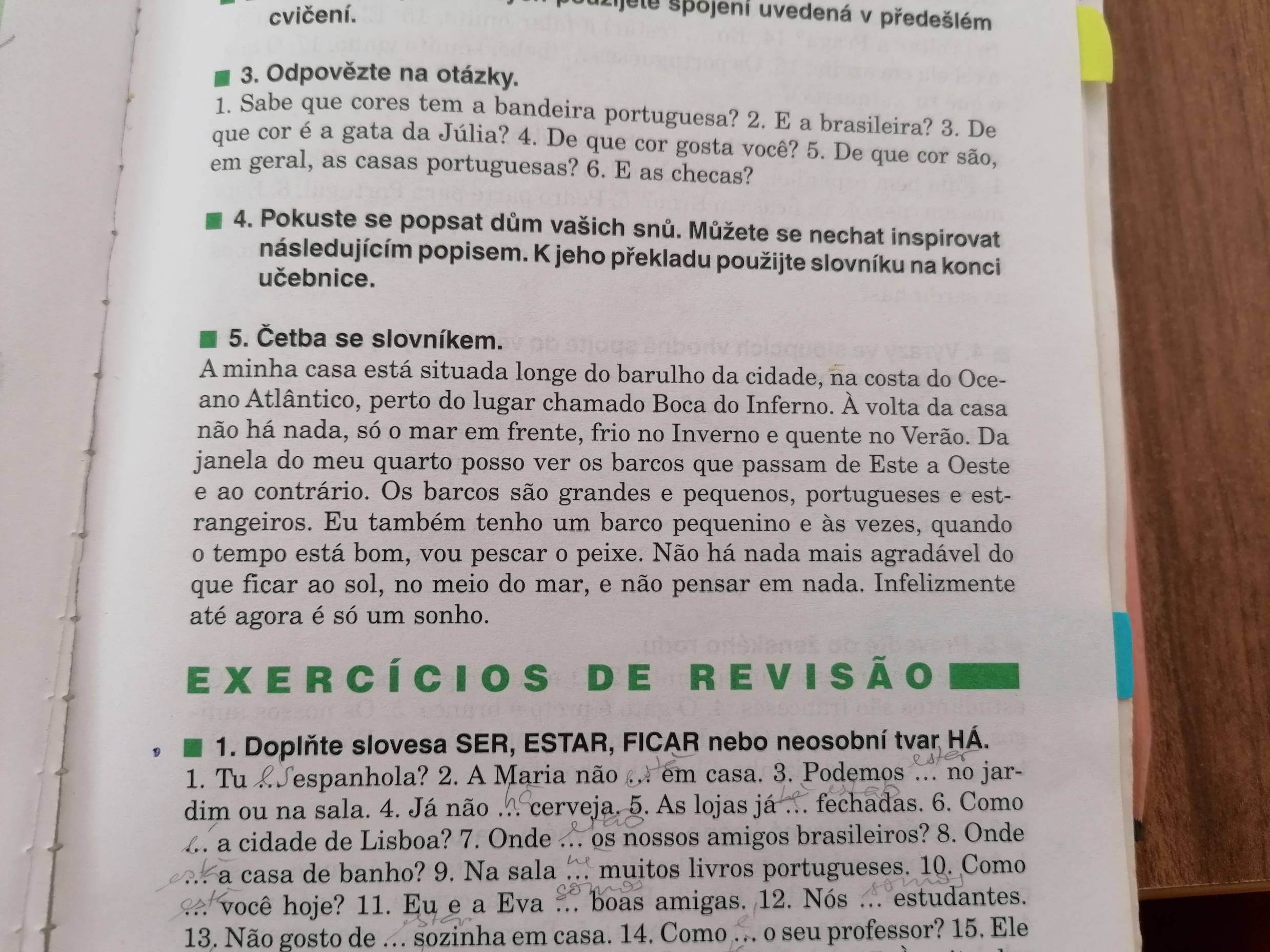 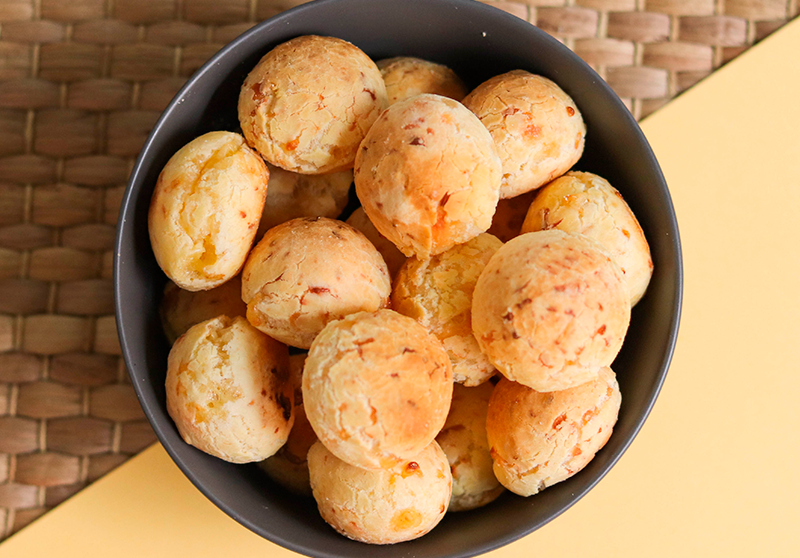 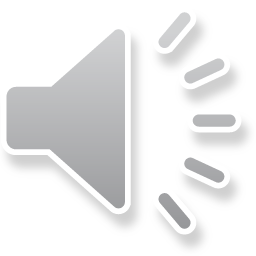